Débutons ce 6e thème avec le sujet de la documentation. Connaissez-vous les abréviations reconnues légalement? Que devons-nous écrire et ne pas écrire dans nos notes d’évolution? Devons-nous compléter un PTI pour tous les usagers?  
Pour répondre à ces questions, nous vous invitions à consulter les trousses suivantes : Documentation et PTI. Dans celles-ci, vous retrouverez le Guide d’utilisation du formulaire : Notes d’évolution soins infirmiers vous permettant de compléter adéquatement vos notes d’observations.
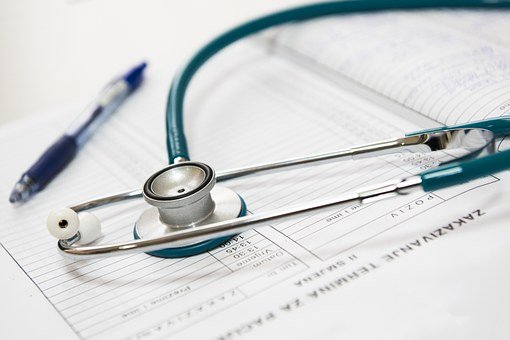 Thème 6:                           médecine et documentation
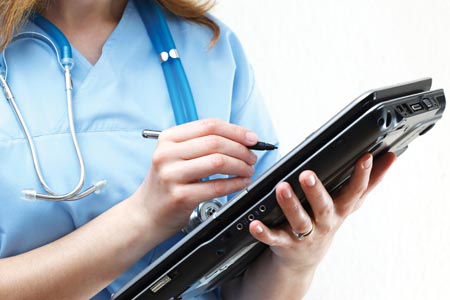 Que dois-je documenter lorsque j’initie une ordonnance collective? 
https://www.oiiq.org/que-dois-je-documenter-quand-j-initie-une-ordonnance-collective-?inheritRedirect=true
Qui peut ajuster le PTI?
https://www.oiiq.org/qui-peut-ajuster-le-pti?inheritRedirect=true
Plan thérapeutique infirmier : Testez vos connaissances
https://www.oiiq.org/plan-therapeutique-infirmier-testez-vos-connaissances?inheritRedirect=true
Liste d’abréviations
http://cissslaval.intranet.reg13.rtss.qc.ca/fileadmin/intranet/cisss_laval/Carrefour_clinique/Sante_physique__services_diagnostiques_et_services_transversaux/Archives/Abreviations_utilisees_pour_notes_au_dossier_2019-09.pdf
1. La documentation
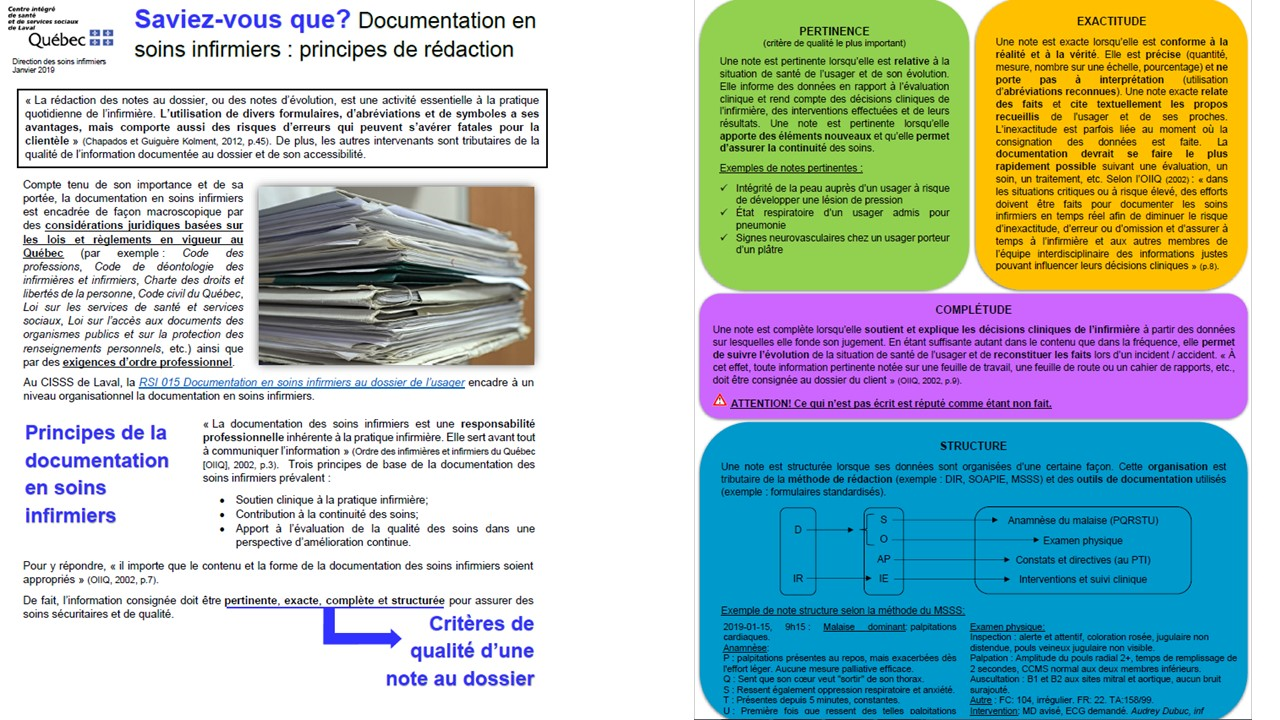 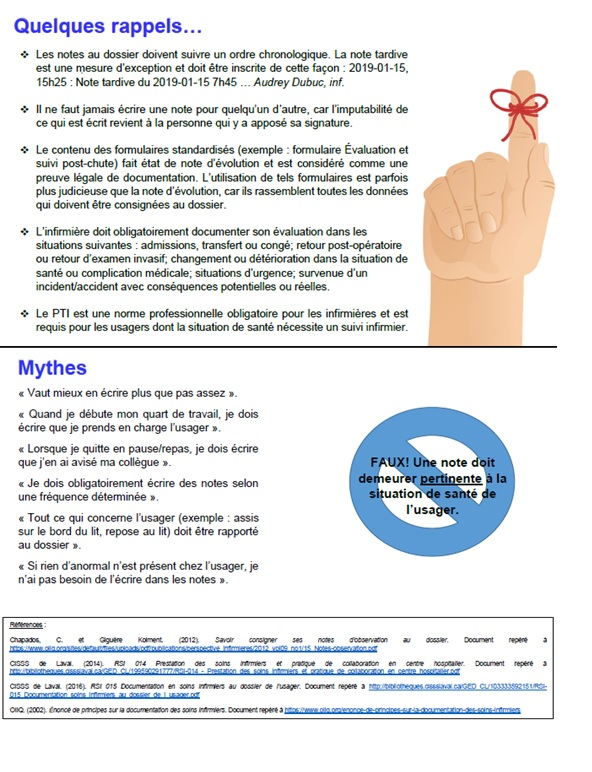 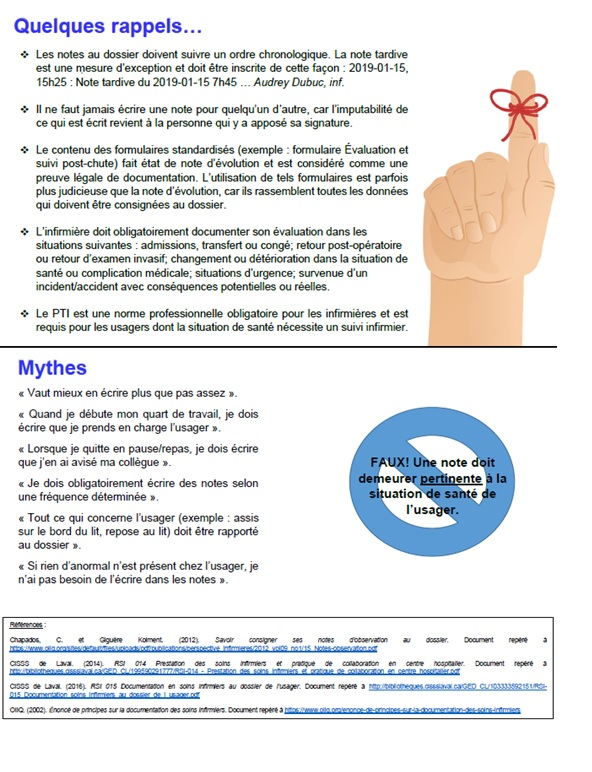 TESTEZ VOS CONNAISSANCES!
QUIZ
Voici le lien du Quiz « Documentation en soins infirmiers » afin de tester vos connaissances sur le sujet :https://forms.office.com/r/jCfPiu0zUZ
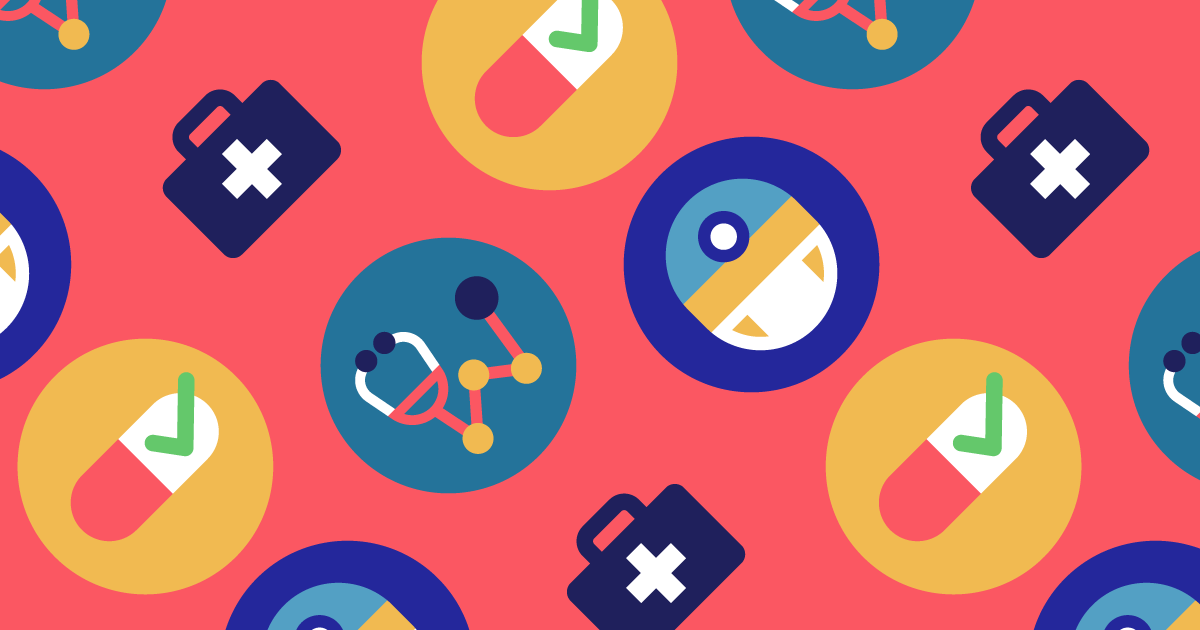 La médecine englobe énormément de pathologies, différents types de clientèle ainsi que plusieurs milieux (cancérologie, cardiologie, soins palliatifs, etc.). Elle est donc omniprésente sur les divers départements de l’hôpital et il s’agit de connaissances générales que nous devons tous posséder dans l’accomplissement de notre travail de tous les jours. De ce fait, voici des liens vous permettant de parfaire et de tester vos connaissances.
Diabète https://www.diabete.qc.ca/fr/
Cancer https://www.cancer.ca/fr-ca/?region=qc
2. médecine
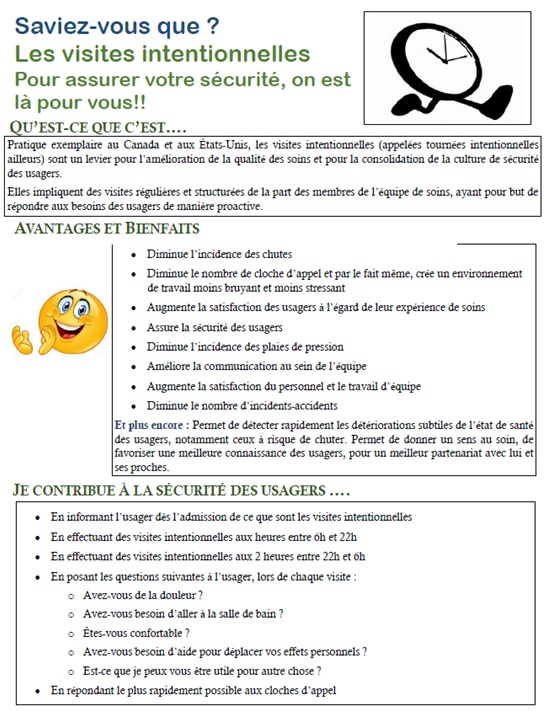 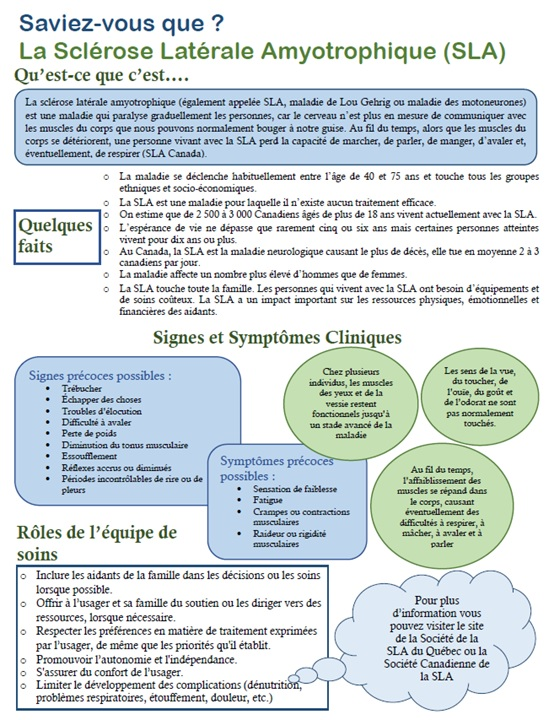